EGU2020　8 May 2020                                             　Session GI2.8 D652
Effect of stemflow on infiltration flux of rainwater and dissolved 137Cs to forest soil
Hikaru IIDA1），Hiroaki KATO1），Tomoki SHINOZUKA1），
Satoru AKAIWA1），Tatsuya YOKOYAMA1），
Sean HUDSON1）, Janice HUDSON1）, Yuichi ONDA1）
　1）Center for Research in Isotopes and Environmental Dynamics,       University of Tsukuba, JAPAN
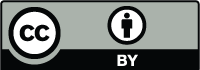 1
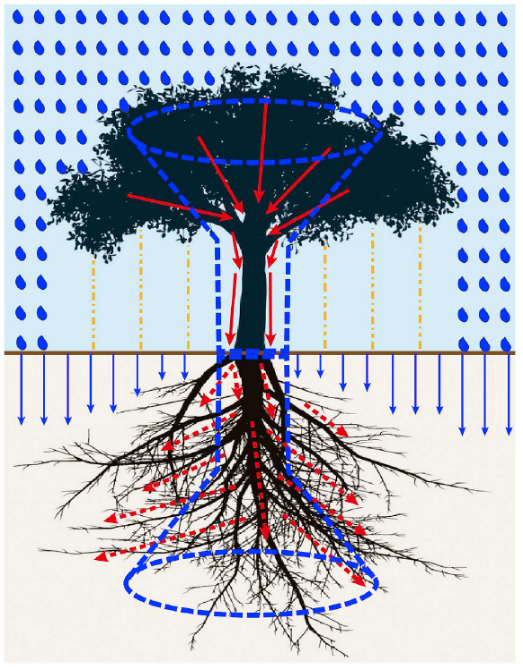 1．Introduction
Rainfall
○ Double-funneling  (Johnson and Lehmann,2006, Guo et al.,2020)
・Aboveground ： rainfall partitioning by canopies (throughfall / stemflow)
・Belowground ： stemflow … Intensive infiltration in zones around trunk
　　　　　　　　　　　　　                       ( + preferential flow along tree root )
　　　⇒ Generating heterogeneity of water and solute input
Throughfall
Stemflow
Infiltration
○ Radioactive cesium transfers to forest floor
・ 137Cs concentration ： Stemflow ＞ Throughfall  (Kato et al, 2019)
・Greater 137Cs accumulation at proximal stem area  
   (1.2 – 2.3 times greater than the distal stem area, Imamura et al., 2017)
⇒  Infiltration water also needs to be analyzed
(Guo et al., 2020)
Question and Objective
    Stemflow can cause further tree  
    contamination by root uptake for   
    long term? 
 : Elucidating influences of stemflow on
1) 137Cs input flux by infiltration water
2) Preferential deeper penetration to root zone
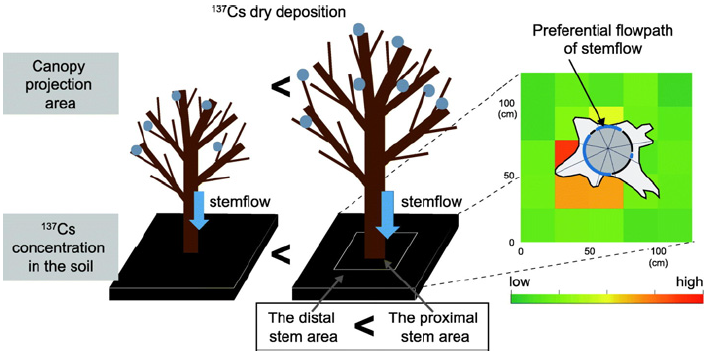 (Imamura et al., 2017)
0　 2　　4　　6　  8
　　　　　 (kBq/kg)
2
2．Method - Study site and Sampling
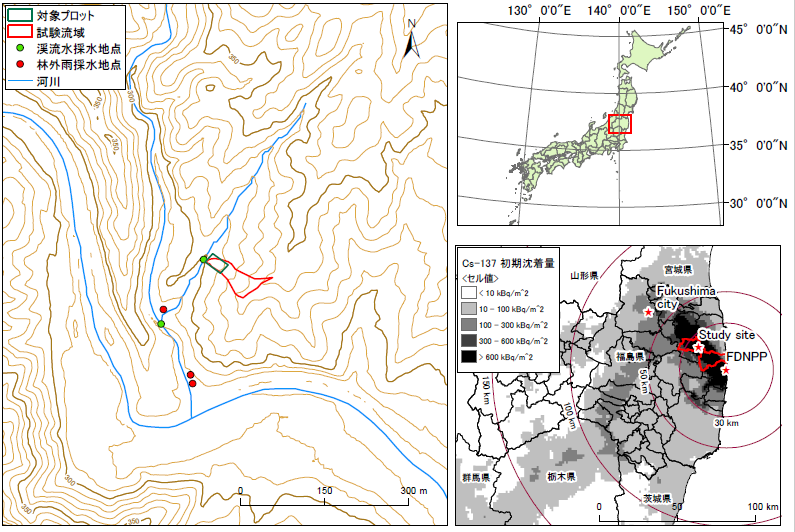 137Cs initial  deposition   
　　 < 10 kBq/m2
　　10 – 100 kBq/m2
　　100 – 300 kBq/m2
　　300 – 600 kBq/m2
　　 > 600 kBq/m2
Namie  ceder forest
○ Study site
Namie town, Fukushima prefecture (partially 
selected as exclusion zone)
・23 km northwest of FDNPP 
・Initial deposition
　 ： 4,727 kBq/m2
　 → Severely contaminated area
・Japanese Ceder stand (popular evergreen conifer in Japan)
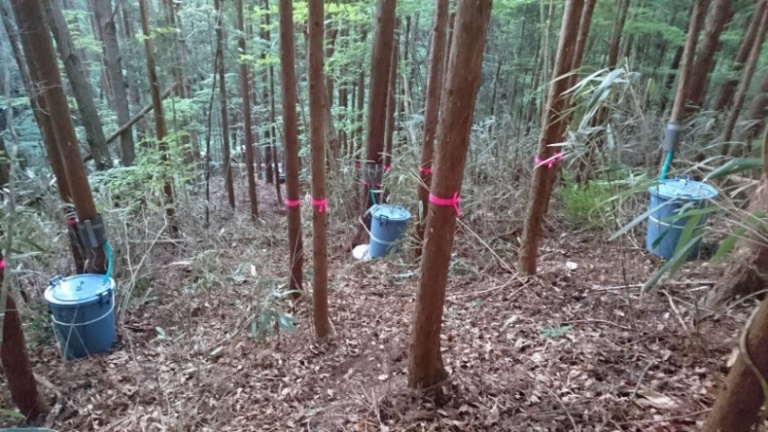 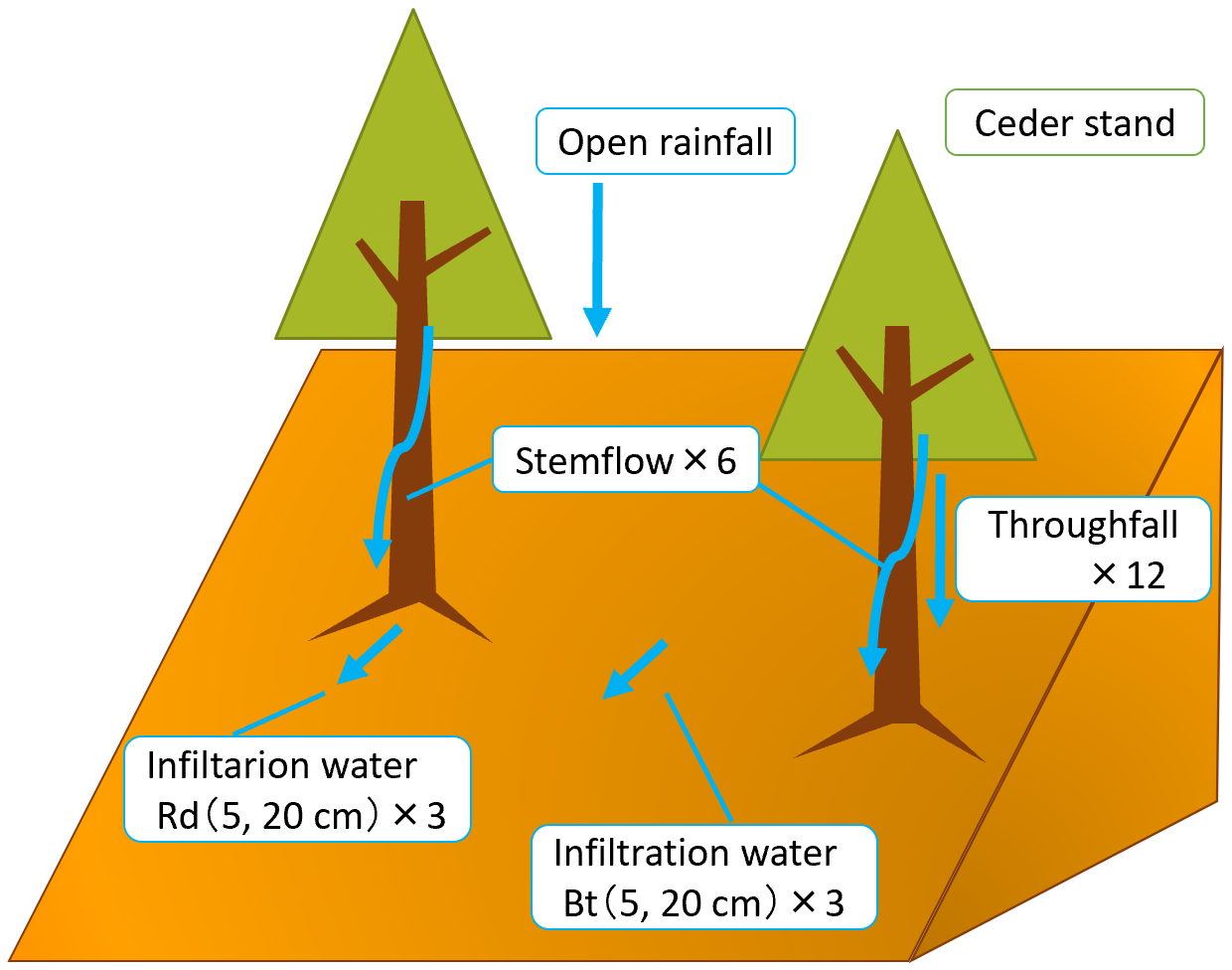 ○ Sampling and observation
　Monitoring period：2019/6/24 – 12/11 (6 times)
・open rainfall　・stemflow　・throughfall
・infiltration water (5, 20 cm depth zero-tension lysimeter)
　　Rd (Root downslope) : the base of tree
　　Bt (Between trees) : the area far from tree
・soil water content (EC-5)
    : temporal changes of volume water content
      at same places that lysimeter located
3
2．Method - Zero-tension lysimeter and Analysis
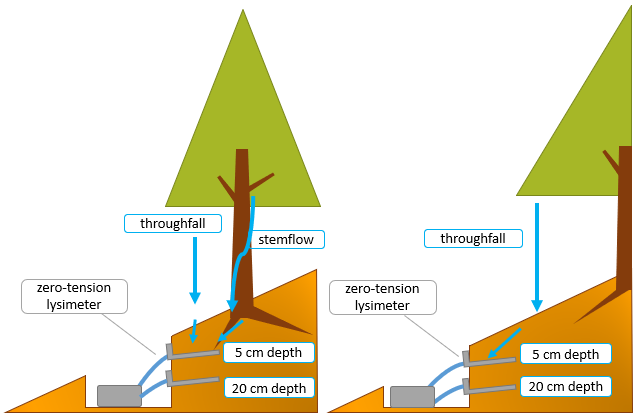 ○ Zero-tension lysimeter
・For sampling infiltration water
　(Marques et al.,1996, Weihermüller et al.,2007)
・Sampling depth : 5 and 20 cm depth
・Installation pattern
　・Rd (Root downslope) : the base of tree
　　→ sampling water derived from 
            stemflow and throughfall
　・Bt (Between trees) : the area far from tree
　　→ only throughfall
　⇒ elucidate the effect of stemflow
Sampling Bt
Sampling Rd
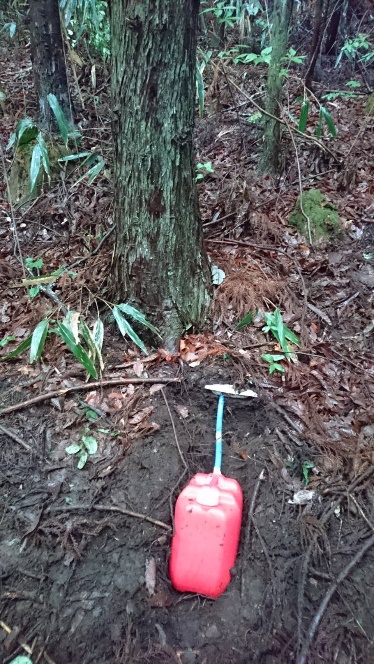 Sampling Rd
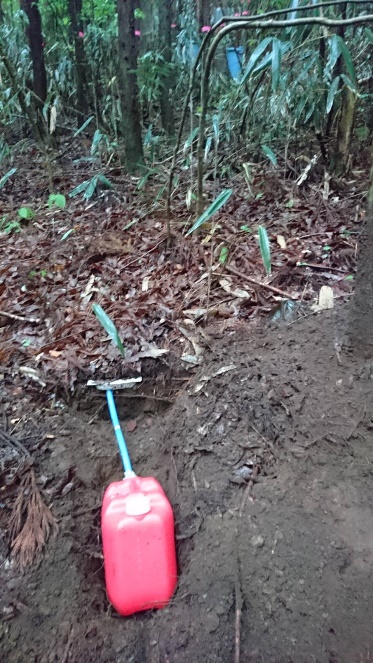 Sampling Bt
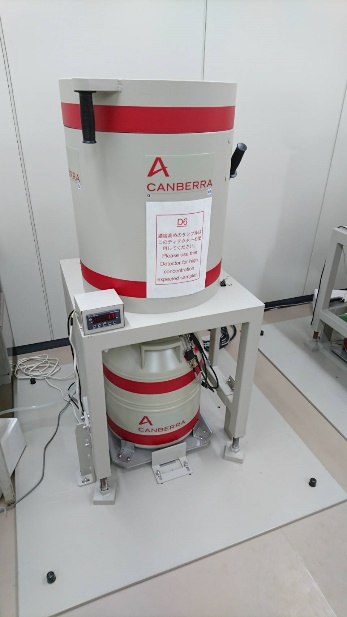 ○ Analysis
・water volume / depth
・137Cs activity (Gamma spectrometry)
　: separate dissolved / particulate  
      by 137Cs 0.45 µm filter
4
3．Result and Discussion
a) Water depth normalized by open rainfall * Stemflow : depth per unit infiltration area
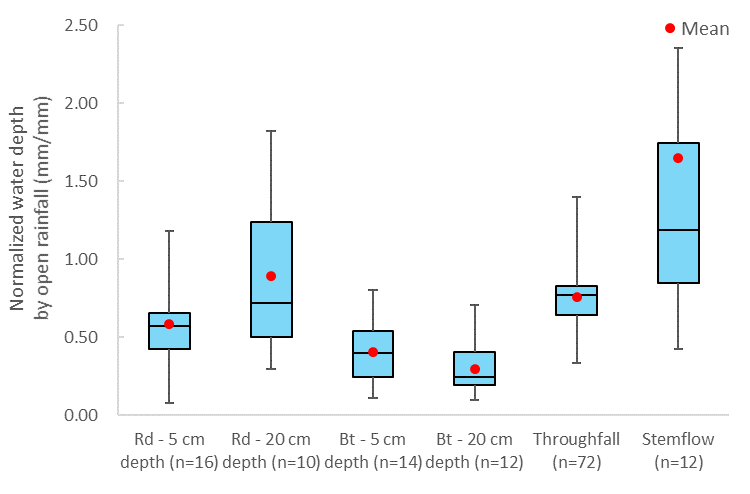 The area far
from tree
Rainfall
The base of tree
3.0 times
1.4 times
○ Comparison of water depth
・Stemflow depth per unit infiltration area
  : larger than throughfall and infiltration water clearly
・Rd (near) ＞ Bt (far) : same soil depth   : 5 cm - 1.4 times    20 cm – 3.0 times
・Infiltration water Rｄ-20 cm
   : larger than throughfall and Rd-5 cm   ⇔ Bt : 5 cm ＞ 20 cm
⇒ Stemflow with a large amount of water into the base of tree and deeper soil
5
3．Result and Discussion
c) Dissolved 137Cs concentration
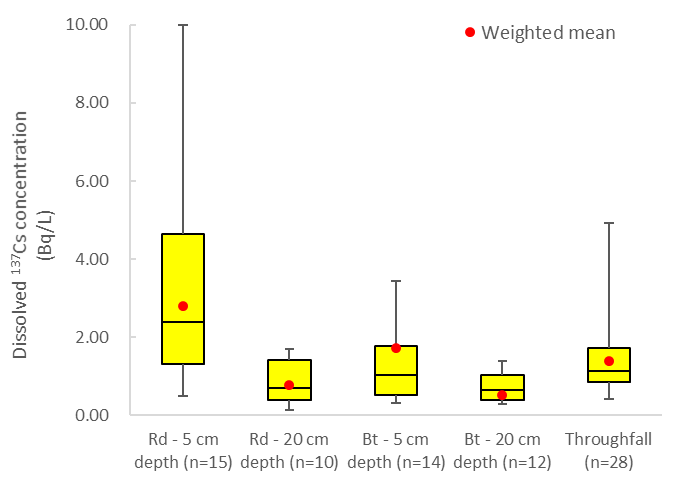 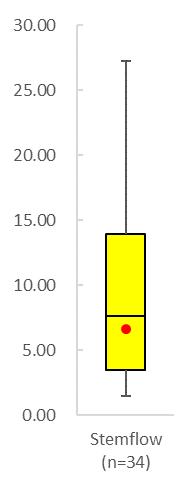 The area far
from tree
Rainfall
The base of tree
1.6 times
1.5 times
○ Comparison of 137Cs concentration
・Stemflow of dissolved 137Cs concentration: larger than throughfall and infiltration water clearly
・Rd (near) ＞ Bt (far) : same soil depth : 5 cm - 1.6 times    20 cm – 1.5 times
                         but there is significant difference between 20cm Rd and Bt concentration
・Comparison of same area : shallow depth ＞deep depth 
・Infiltration water Rｄ-5 cm 137Cs concentration : larger than throughfall
6
3．Result and Discussion
d) Mean dissolved 137Cs flux during the sampling  period *Stemflow : depth per unit infiltration area 
                                                                                                                                                                 **Error bar : SD
The base of tree
The area far from tree
Rainfall
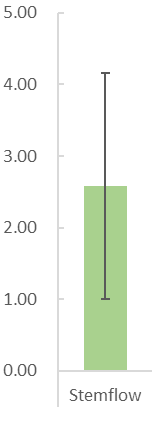 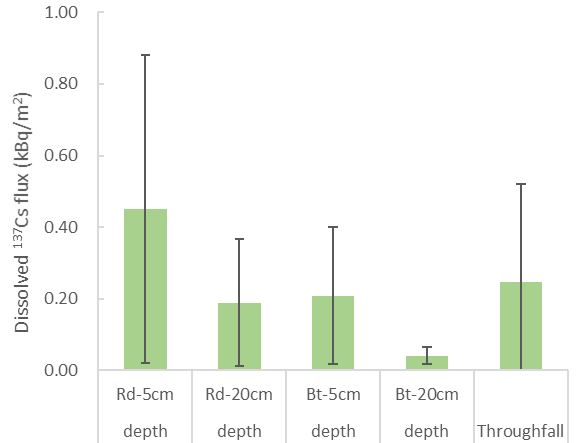 1.6 times
4.6 times
○ Comparison of 137Cs flux (calculating based on water depth and concentration)
・Stemflow of dissolved 137Cs flux : larger than throughfall and infiltration water clearly
・Rd (near) ＞ Bt (far) : same soil depth : 5 cm - 1.6 times    20 cm – 4.6 times
・137Cs flux of Rd-20 cm is as large as Bt-5 cm flux.
   → Generally, most 137Cs in the soils exist within 5 cm depth (Matsuda et al., 2015) ,
             and absorb to soil particles (Brouwer et al., 1983) .
⇒ Stemflow with a large amount of 137Cs into the base of tree and deeper soil 
       ; especially, 20 cm depth is supplied with 137Cs by infiltration unlike previous studies.
7
4．Conclusion
○ Conclusion
・Rainwater infiltrates more at the base of tree than the area far from tree.
・137Cs concentration of infiltration water is also larger at the base of tree than the area far from tree.
・Unlike previous studies about depth distribution of 137Cs, actually, the amount infiltration water at 
  Rd-20 cm depth is large, and 137Cs flux is about the same as at Bt-5 cm depth.
At the vicinity area of tree
: 137Cs included in infiltration water and soil are affected by stemflow and 137Cs moves to deep soil 
      layer preferentially due to the intensive input of stemflow.
○ Future direction
・Contribution rates of stemflow to infiltration water
⇒ In this study, although there was a difference between the base of tree and the area far from tree, 
      infiltration water at the base of tree seems to be contributed by both stemflow and throughfall.
     Therefore, it is important to estimate the contribution rates by using a water stable isotopes.
・Infiltration mechanism of stemflow along the root
⇒ It is necessary to collect flow along the root and elucidate more detailed stemflow effect.
Thank you very much for your attention !
8